Electric and Electronic TechnologyChapter 3A – Capacitance
by
Akhtar RazaliFKMakhtar@ump.edu.my
Chapter Description
Aims
Determine current, voltage, power and energy for capacitor.

Expected Outcomes
Students able to understand how capacitance works, its application and related analysis

Other related Information
One question for final exam is from this topic
No other relevant information be disclosed

References
Rizzoni G., 2004, Principles and Applications of Electrical Engineering, Revised Fourth Edition, Fourth Edition, McGraw Hill
Hambley A.R., 2005, Electrical Engineering Principles and Applications, Third Edition, Pearson Prentice Hall
Contents
Determine the current, voltage, power and energy for a capacitance or inductance.
Determine the equivalent capacitance and inductance from combination of series and parallel of capacitance and inductance.
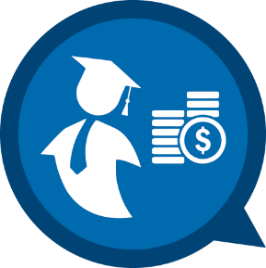 Capacitance
A capacitor is basically  a device which stores an electric charge. Physically, it consists  of two metal plates separated by insulating material or dielectric
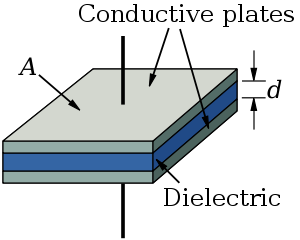 Image source: https://commons.wikimedia.org/wiki/File:Parallel_plate_capacitor.svg
Capacitance
Application of a DC voltage across the capacitor produces deficiency of electrons on the positive plate and excess of electrons on the negative plate
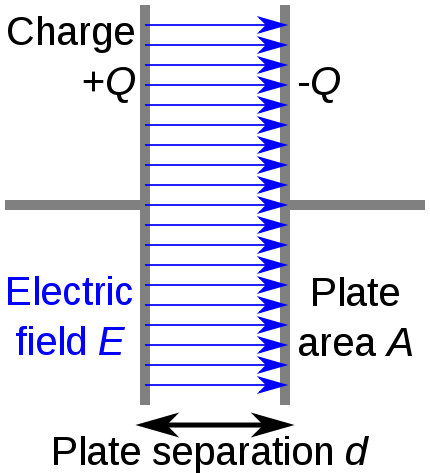 Image source: https://commons.wikimedia.org/wiki/File:Capacitor_schematic.svg
Capacitance
In an ideal capacitor, the stored charge q is proportional to the voltage between the plates: 
				q = C.v
	the constant proportionality is the capacitance C, which has units of farads (F).
	Farads are equivalent to coulomb/volt
Current and Voltage for a capacitance
Current at capacitor is the time rate of flow of charge
		i = dq/dt
      = d (Cv)/dt
		 = C . dv/dt
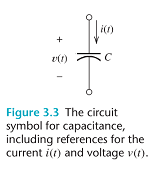 If the current (i) flowing through a capacitance C, we can calculate voltage (v) at the capacitor.
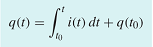 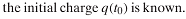 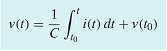 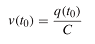 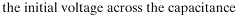 Image source: Rizzoni
Example 1 - Capacitance
Suppose voltage v(t) in below figure is applied to a 1uF capacitance. Plot the stored charge and current passing through the capacitance vs. time
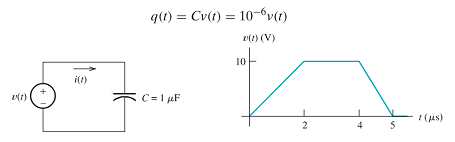 Example 1- capacitance
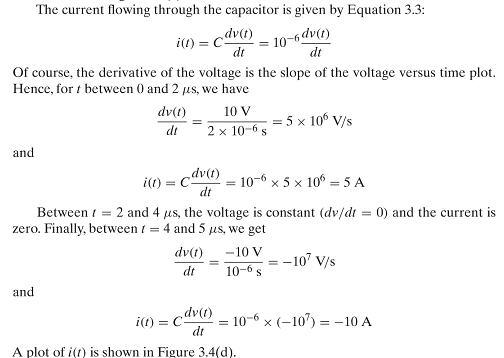 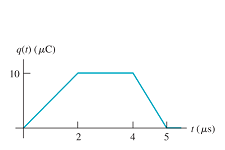 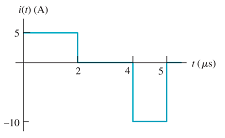 Source: Rizzoni
Example 2
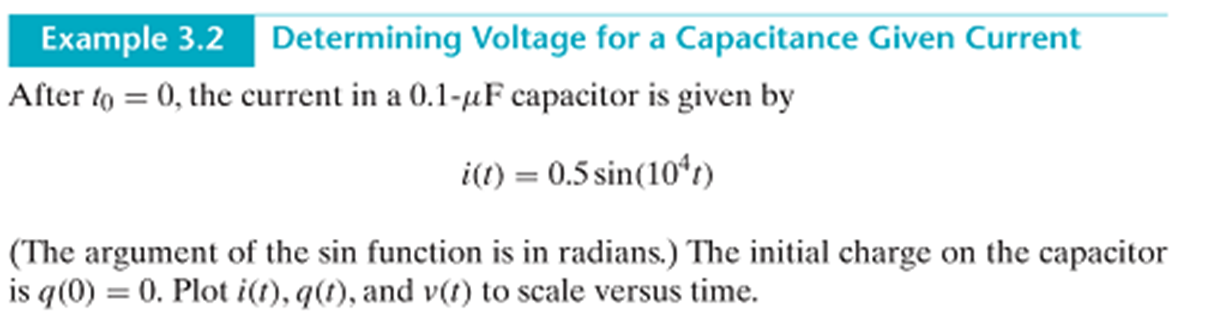 Example 2
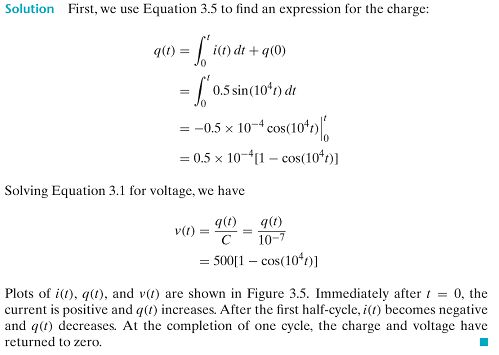 Example 2
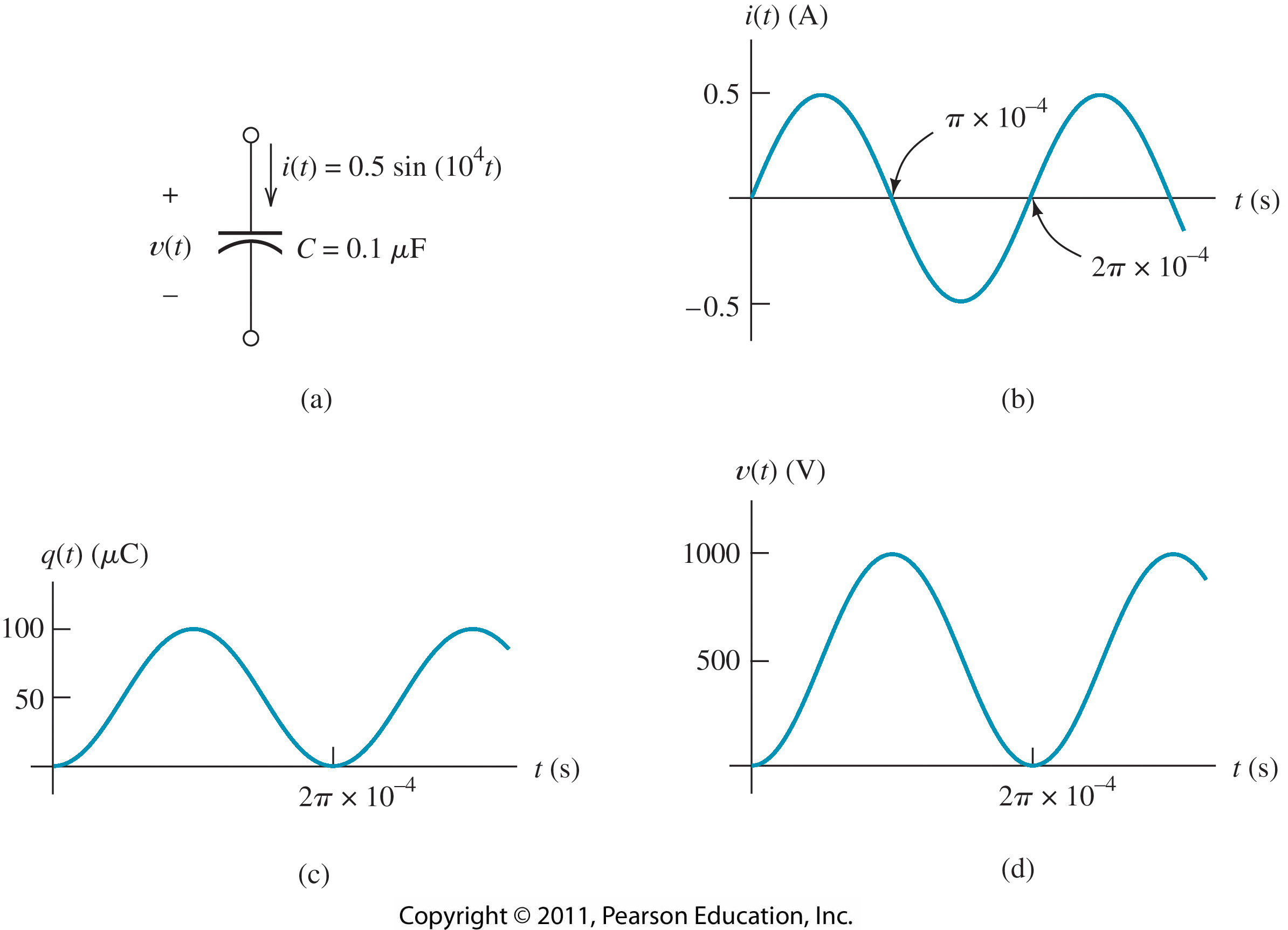 Power and energy for capacitance
The power delivered to a circuit element is the product of the current and the voltage.
				P = V . I	=  V. (C . dv/dt)

If we integrate the power delivered from t0 to t, we find energy delivered.
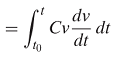 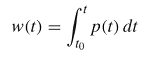 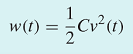 Source: Rizzoni
Energy
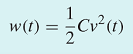 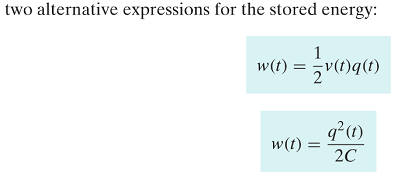 Source: Rizzoni
Example 2
Suppose the voltage form in the plot is applied to a 10uF capacitor. Find the current , energy and stored charge plots
Source: Rizzoni
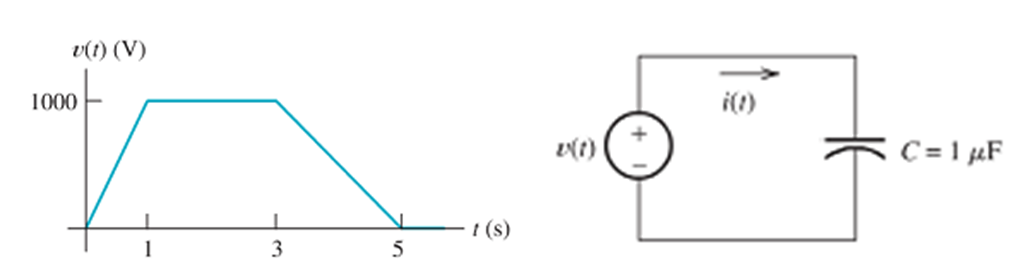 Example 2
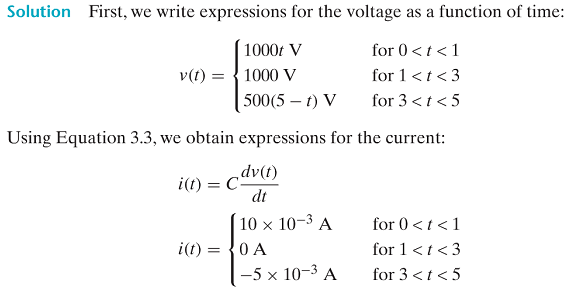 Source: Rizzoni
Example 2
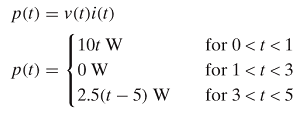 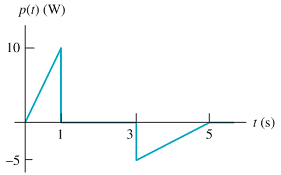 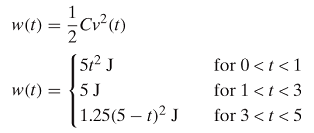 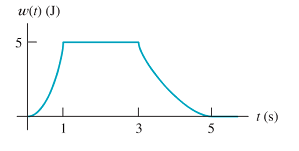 Source: Rizzoni
Example 2
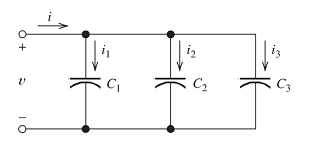 Capacitance in parallel connection is expressed by:
Ceq = C1 +C2 +C3
Apply KCL at the top node, then:
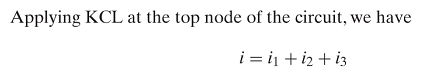 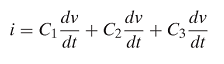 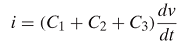 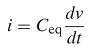 Source: Rizzoni
Capacitance in parallel connection
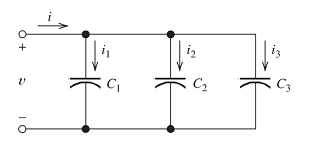 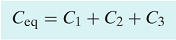 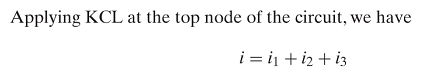 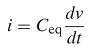 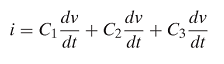 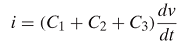 Source: Rizzoni
Capacitance in Series Connection
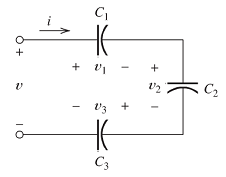 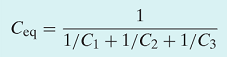 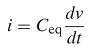 Source: Rizzoni
Exercise 1
Find equivalent capacitance in below circuit.
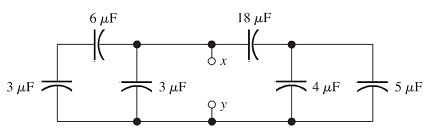 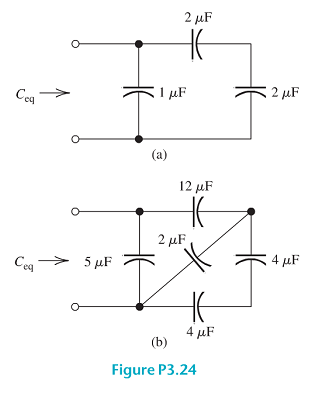 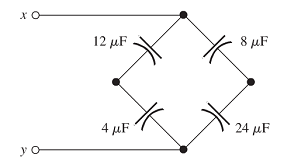 Source: Rizzoni
Conclusion of The Chapter
Conclusion #1
Capacitor is used in many application that deal with steady current and voltage constant.

Conclusion #2
Series equivalent capacitance is identical to the way we calculate resistor on series.
Akhtar RazaliFKM, UMP.